Diversity and Culture in Health Care
What is diversity?
What is culture?
What is ethnicity?
Diversity in the classroom
How are we diverse as a high school? 
Some ideas
Age
Ethnicity/National Origin
Gender
Religion
Education
Mobility/disability
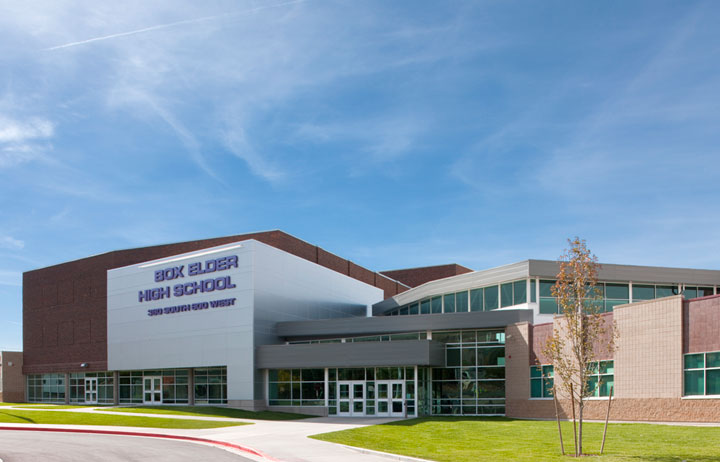 Ok, so how does all this apply to health care?
The goal of health care is……
To provide optimal care to each patient, as an individual

What does that mean and how do we do that?
Physical and emotional/psychological care
Best practice, understand differences, mutual respect
Appreciate diversity!!
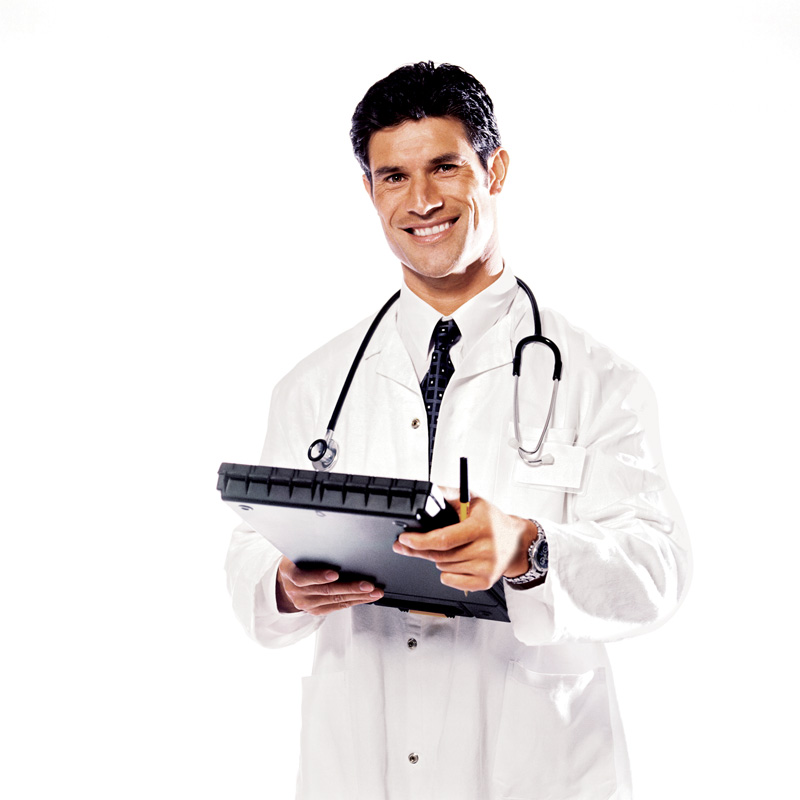 American culture
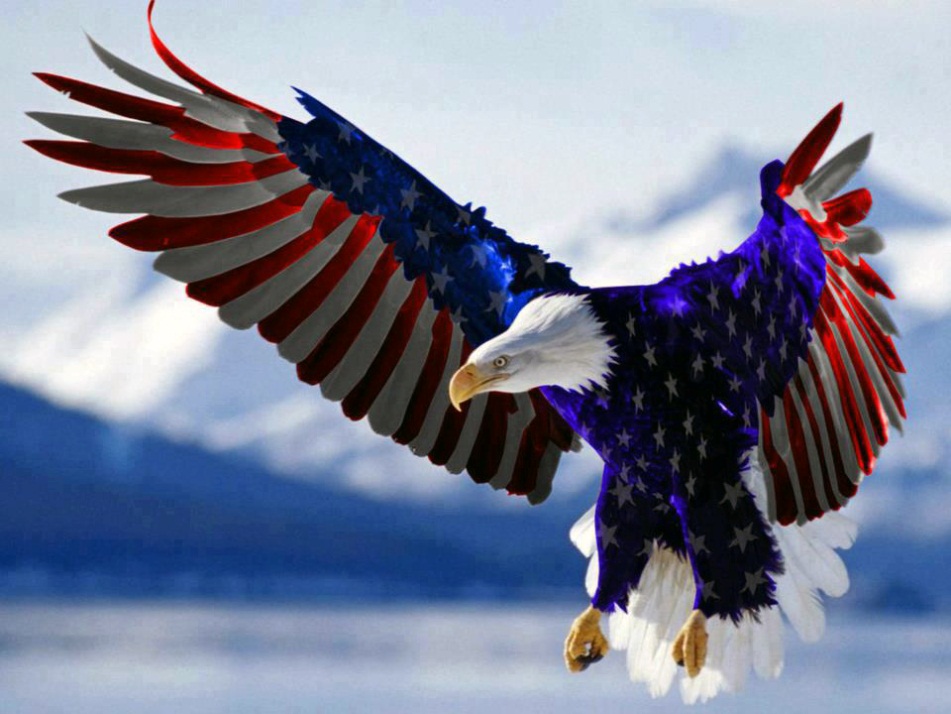 What makes us American?
[Speaker Notes: How are we different from other nationalities]
What are some ways that our culture might be different than your patient?
Some ideas
Language
Name use
Eye contact
Pain tolerance
Diet
Visitors and family 
Modesty
Ideas about child birth
Acceptance of folk medicine and ritual
Other elements of diversity
How do you meet the needs of someone with a different …
Age 
Gender
Ethnicity/Nationality
Religion
Physical characteristics of a health care professional
What do you expect from the professionals you see?

Proper hygiene
Proper dress
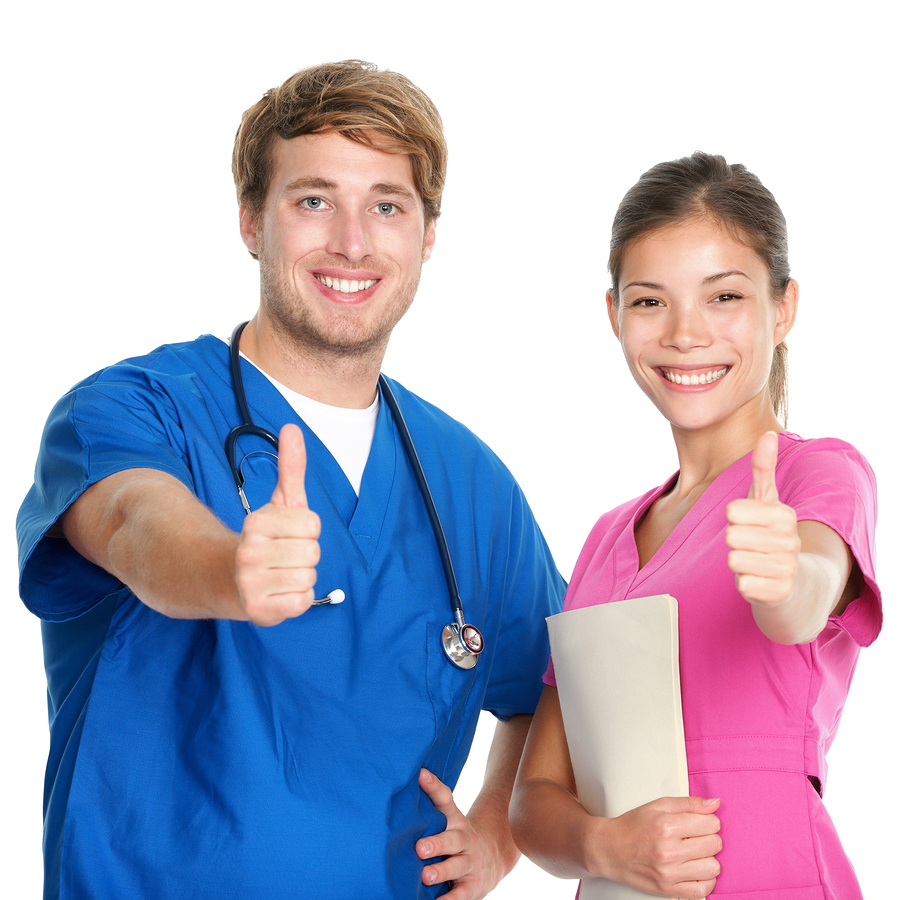 Behavioral characteristics of a health care professional
What do you expect from a professional you see? 
Honesty
Empathy
Dependability
Team work
Life-long learner
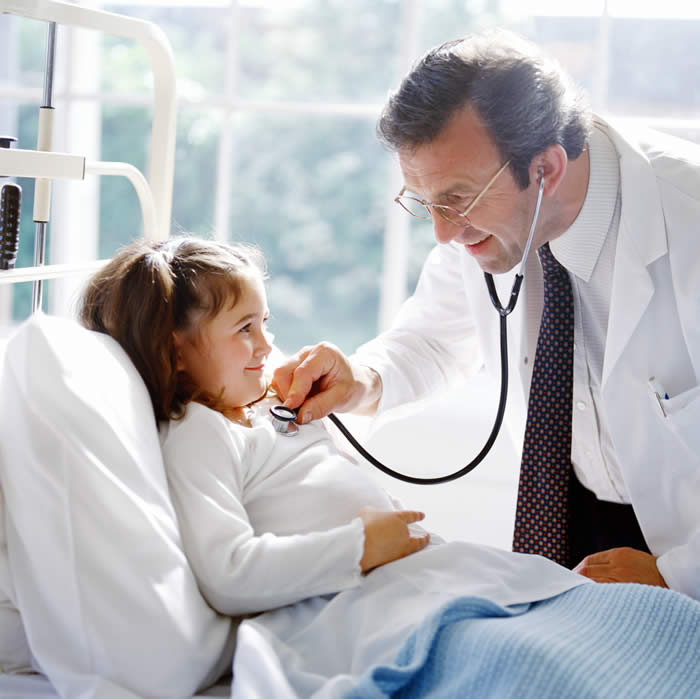